Celtic-Plus Event28-29 April 2016, Stockholm
IoT Device Connectivity Platform
A better way to manage “Things”
Dr. C. Paul Slaby
pslaby@teslonix.com
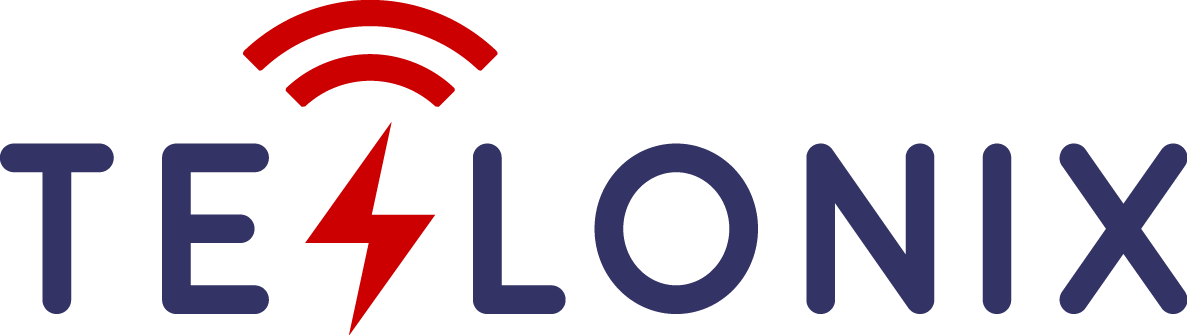 1
How do we connect and manage billions of “things” (IoT)?
These “things” are IoT edge devices (sensors, RFID tags, wearables, etc.,) which need to be powered, connected, located, identified, tracked and communicated with. 

We need a better way to manage “things” (IoT)
Technology efficiently linking billions of “things” which interface us to the physical world:  
Enable passive / low-power devices by removing the need for batteries
Provide IoT device management to create efficient low-power IoT networks
Provide contextual, localization and state-awareness layers 
Offer long-range connectivity while reducing infrastructure costs

Why should you participate in my proposal?
Development partners gain access to a huge new business opportunity based on cutting edge technology that makes mass deployment of passive IoT nodes possible
Opportunity to develop new specialized hardware products, software products and platforms addressing IoT-device specific security concerns, analytics and management issues
2
Dr. Paul Slaby, Teslonix Inc. pslaby@teslonix.com
Organisation Profile
Teslonix is a technology company specializing in wireless power systems using RF-based energy transfer.
Inventor of smartRFpowerTM  
8 patents pending
Strong in-house R&D expertise in wireless systems development
Strong research organizations and university linkages
Partnerships with leading IoT players

www.teslonix.com
3
Dr. Paul Slaby, Teslonix Inc. pslaby@teslonix.com
Proposal Introduction (1)
Development of IoT Device Connectivity Platform enabling efficient linking of billions of “things” interfacing with the physical world around us to the Internet while taking care of power, context, 3D location, tracking and communication. 
Develop IoT reader/interrogator system
Develop passive sensors that take full advantage of all smartRFpowerTM capabilities
Develop new software layer to facilitate management and communication between system and nodes
Design products for specific application and markets (i.e. Smart Cities, Smart Parking, Smart Security, etc.)
Implement smartRFpower as a way of energizing passive electronics devices or charging active devices thus reducing the need for batteries, their replacement and maintenance
Make mass IoT deployments possible by bringing active node functionality using more affordable passive electronic devices
Build a better way to manage “things” (IoT)
4
Dr. Paul Slaby, Teslonix Inc. pslaby@teslonix.com
Proposal Introduction (2)
Expected outcome
IoT Device Platform bundling infrastructure components into a single product including: low-level device control and operations (power, management, security, communications), data acquisition & management with hooks to IoT application development
Impacts
Opens mass IoT deployments
Offers new functionality more effective in powering, locating, tracking and communicating with nodes in smart application deployments
An economic solution permitting massive deployments of billions of IoT nodes
Schedule 
Consortium in place Q3/2016
System architecture Q1/2017
Prototypes Q3/2017
Commercial availability 2018
5
Dr. Paul Slaby, Teslonix Inc. pslaby@teslonix.com
Partners
Looking for partners interested in jointly developing IoT device solutions that bridge software and the physical environment; also partners developing technology capabilities to fit a specific market application

Initial partnership talks involve:
Electronic component manufacturer (global - Germany, Austria, Holland)
Integrated sensor vendor (Spain)
Teslonix (Canada) - initiating partner
A couple of research institutions and universities

Profile, expertise and type of partners we are looking for:
Semiconductor vendor with capabilities of on-chip integration, design, manufacturing and supply
Integrated sensor/RFID developer
IoT Software platform expertise
Partners with RTLS hardware expertise
6
Dr. Paul Slaby, Teslonix Inc. pslaby@teslonix.com
Contact Info
For more information and for interest to participate please contact:

Dr. C. Paul Slaby
pslaby@teslonix.com
+1 613 699 1485
Teslonix Inc.
320 March Rd. Suite 400
     Ottawa, ON K2K 2E3
     Canada
www.teslonix.com
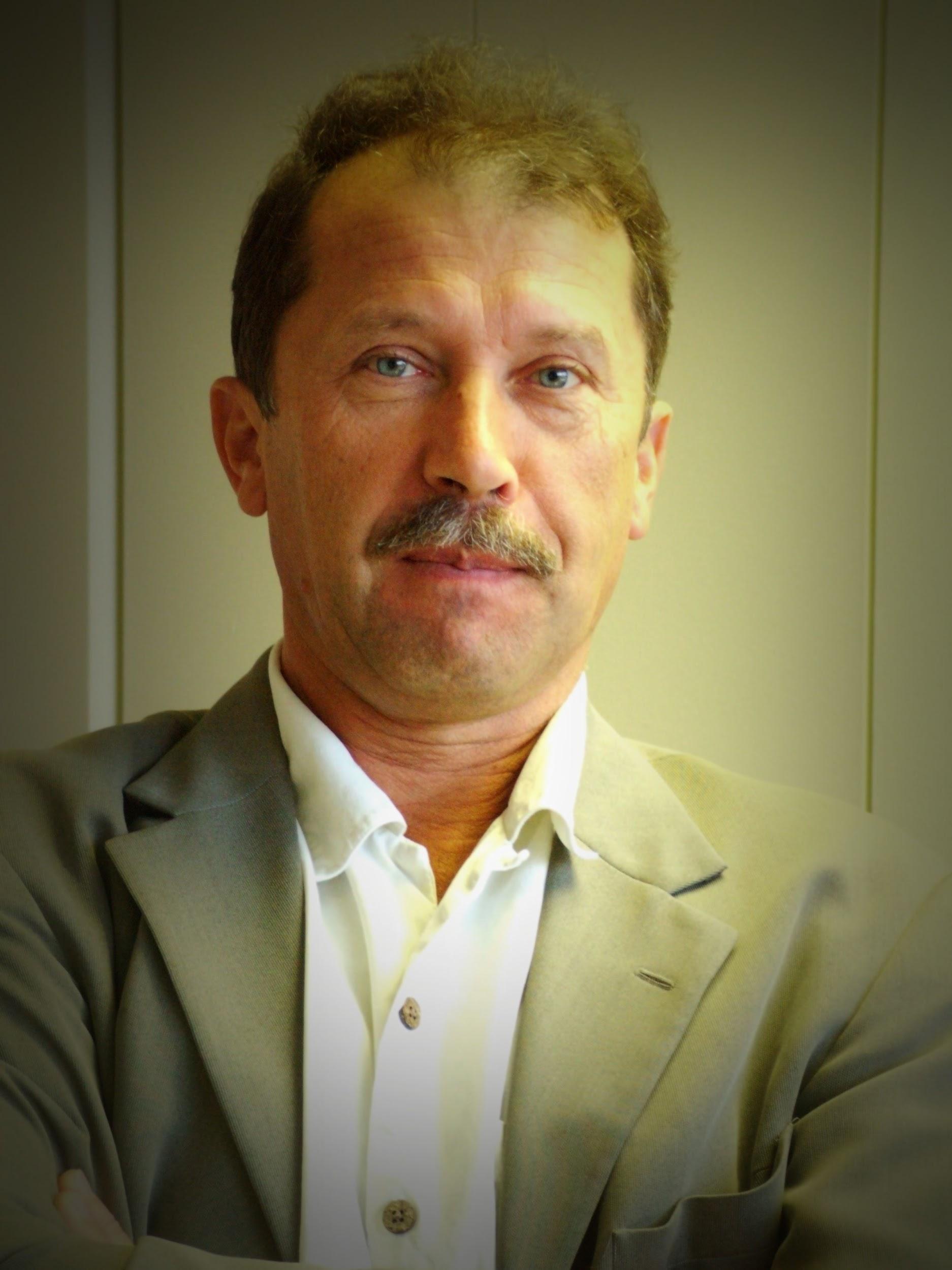 7
Dr. Paul Slaby, Teslonix Inc. pslaby@teslonix.com